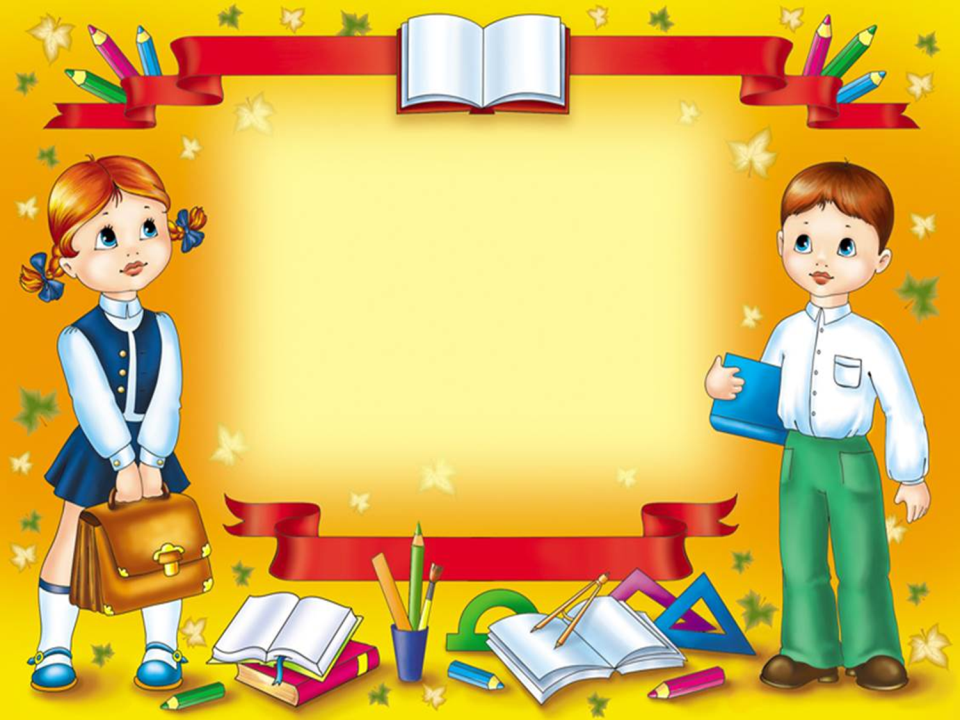 МАТЕМАТИКА
Выразите в новых единицах измерения.
2дм15см = …см
83мм = …см…мм
1м = …см
2м = …дм
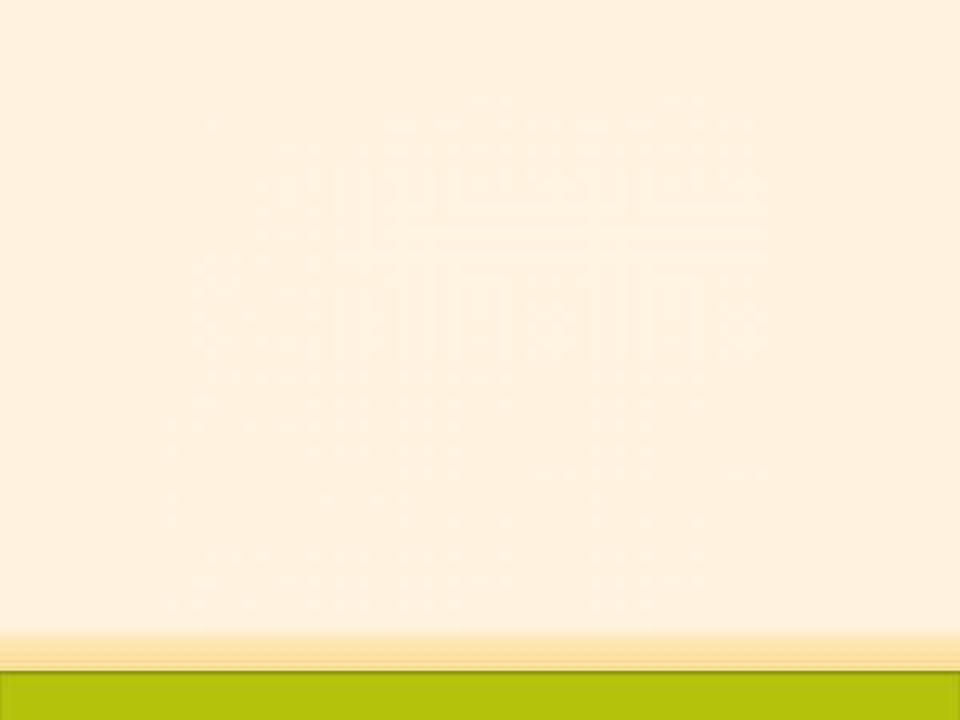 Прочитайте равенство, называя компоненты
2 х 3 = 6
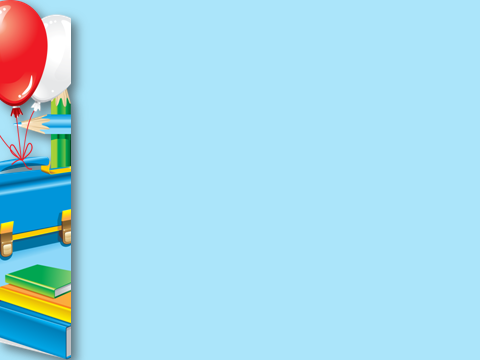 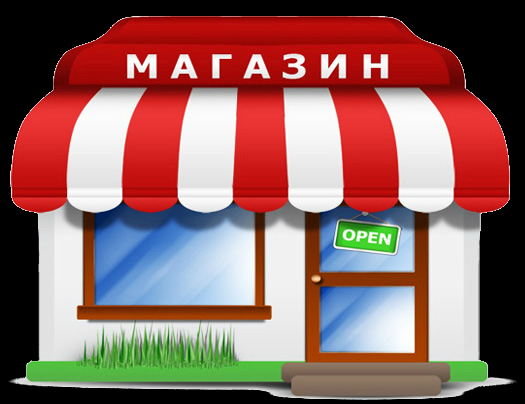 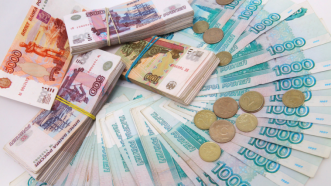 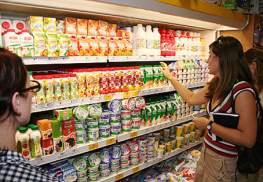 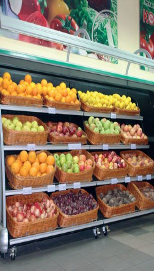 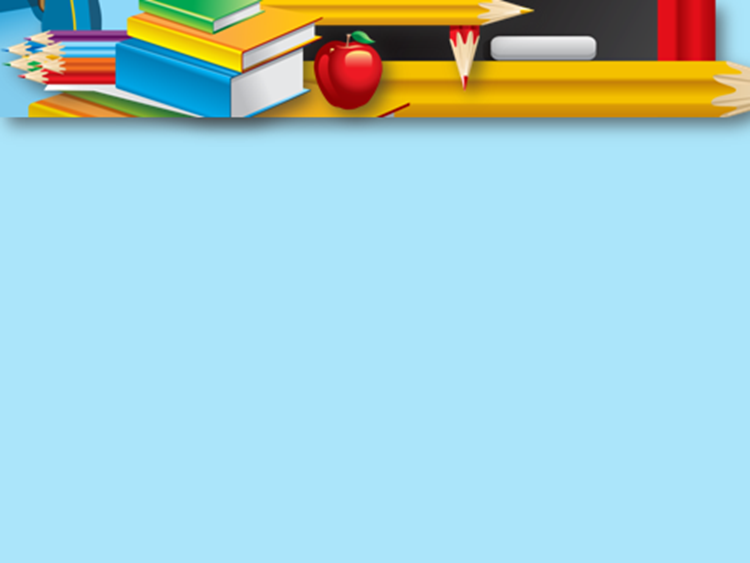 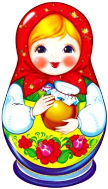 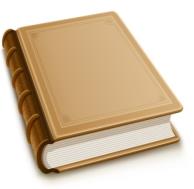 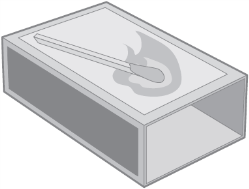 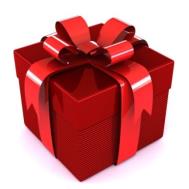 ЦЕНА ТОВАРА
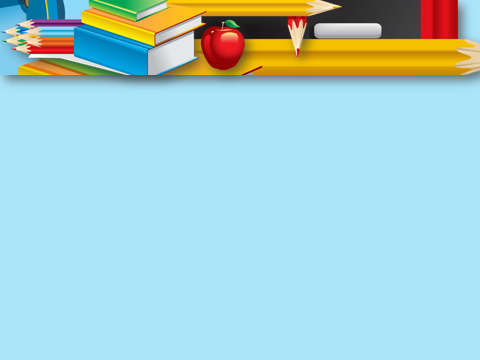 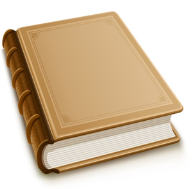 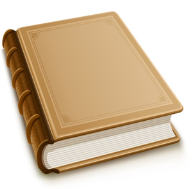 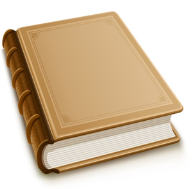 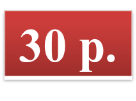 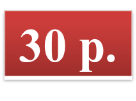 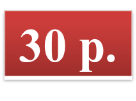 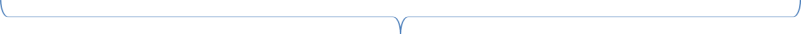 СТОИМОСТЬ
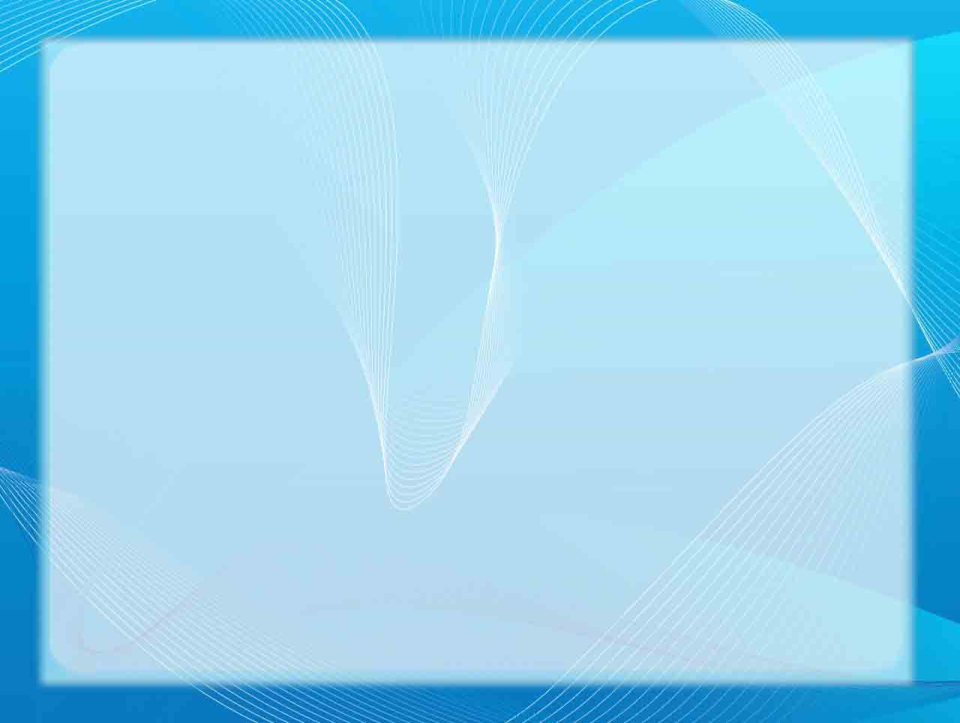 Тема  урока: Решение задач с новыми величинами (цена, количество, стоимость)
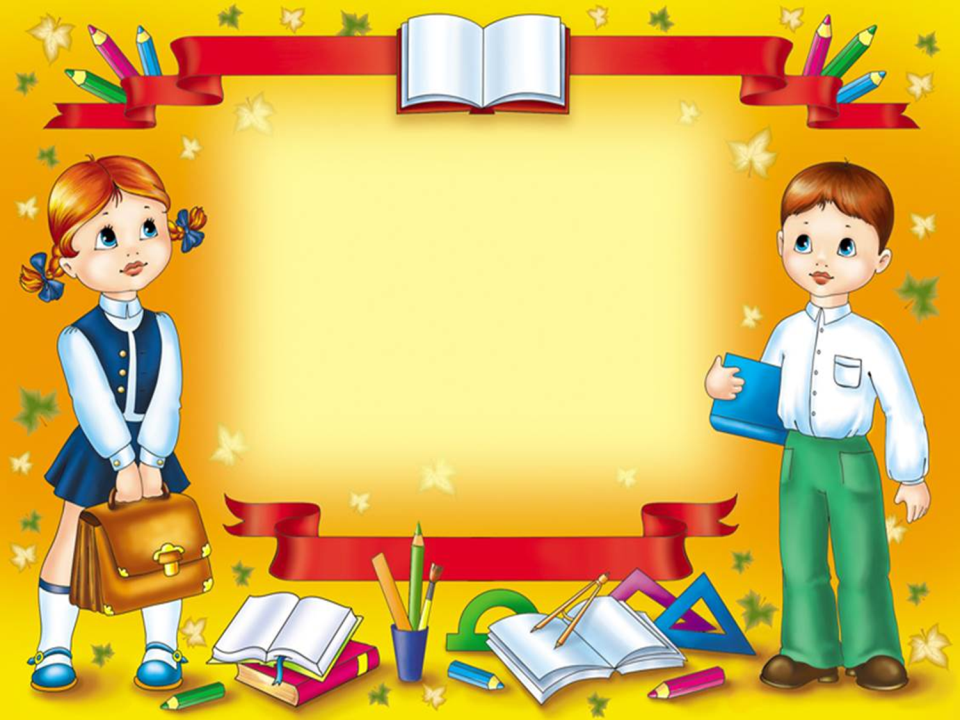 ЗАПОМНИ:
ЦЕНА Х КОЛИЧЕСТВО = СТОИМОСТЬ
СТОИМОСТЬ : КОЛИЧЕСТВО = ЦЕНА
СТОИМОСТЬ : ЦЕНУ  =КОЛИЧЕСТВО
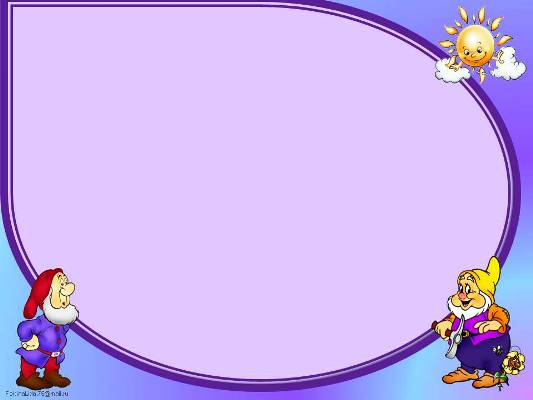 Домашнее задание
Выучить правило в тетради, (с. 75) 
№ 5, 7
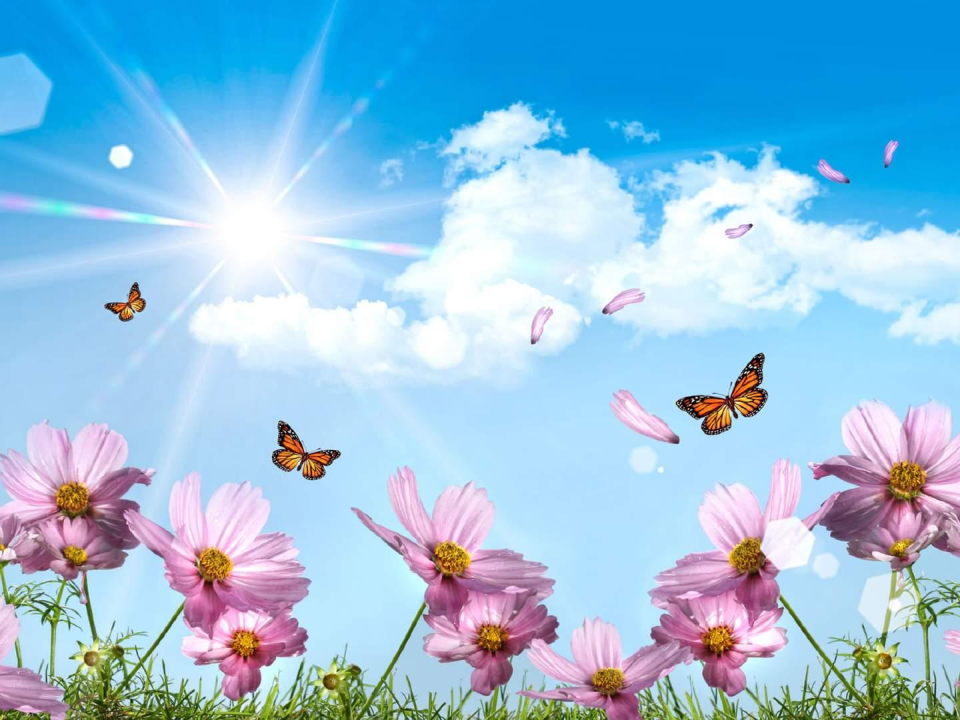 Молодцы!
Успехов и удачных
 вам покупок!